Hello EVERYONE!
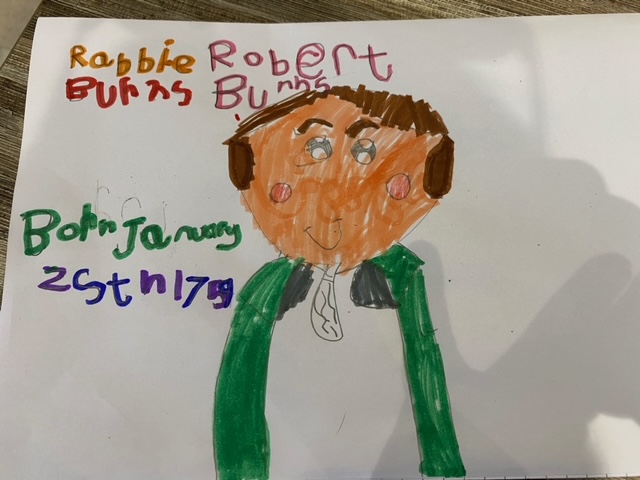 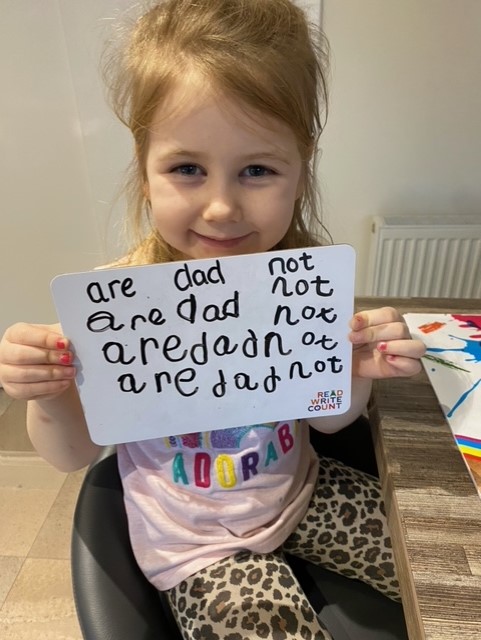 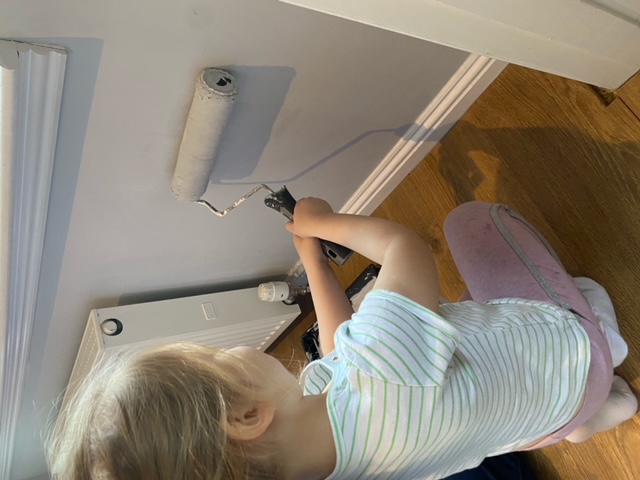 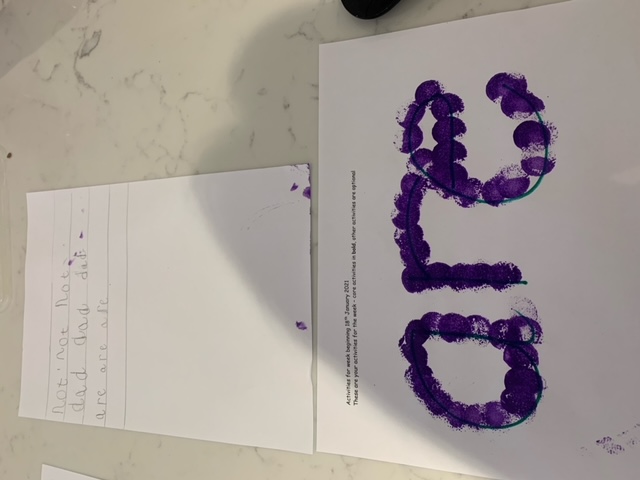 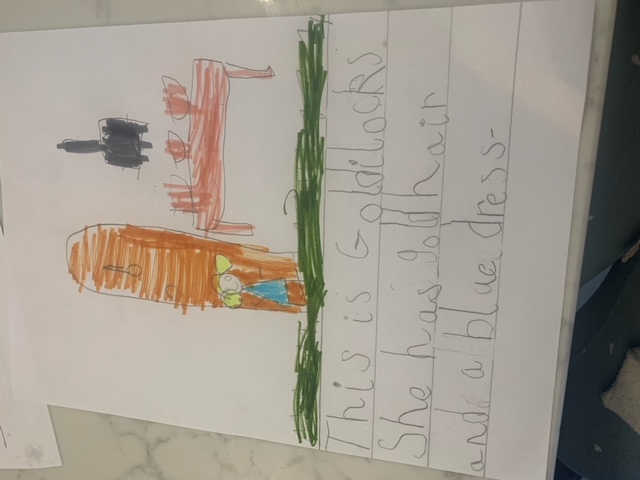 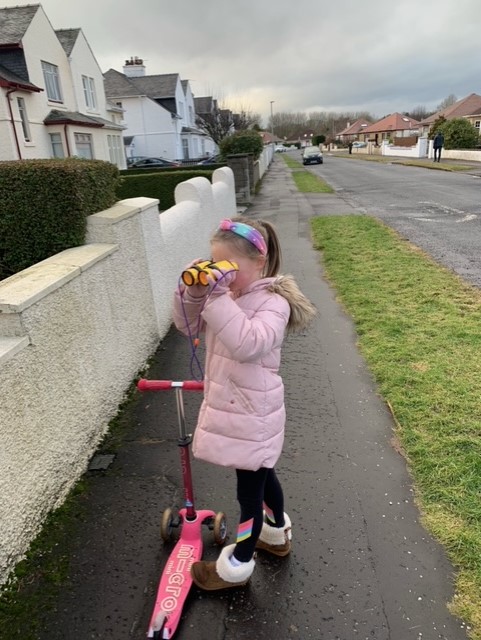 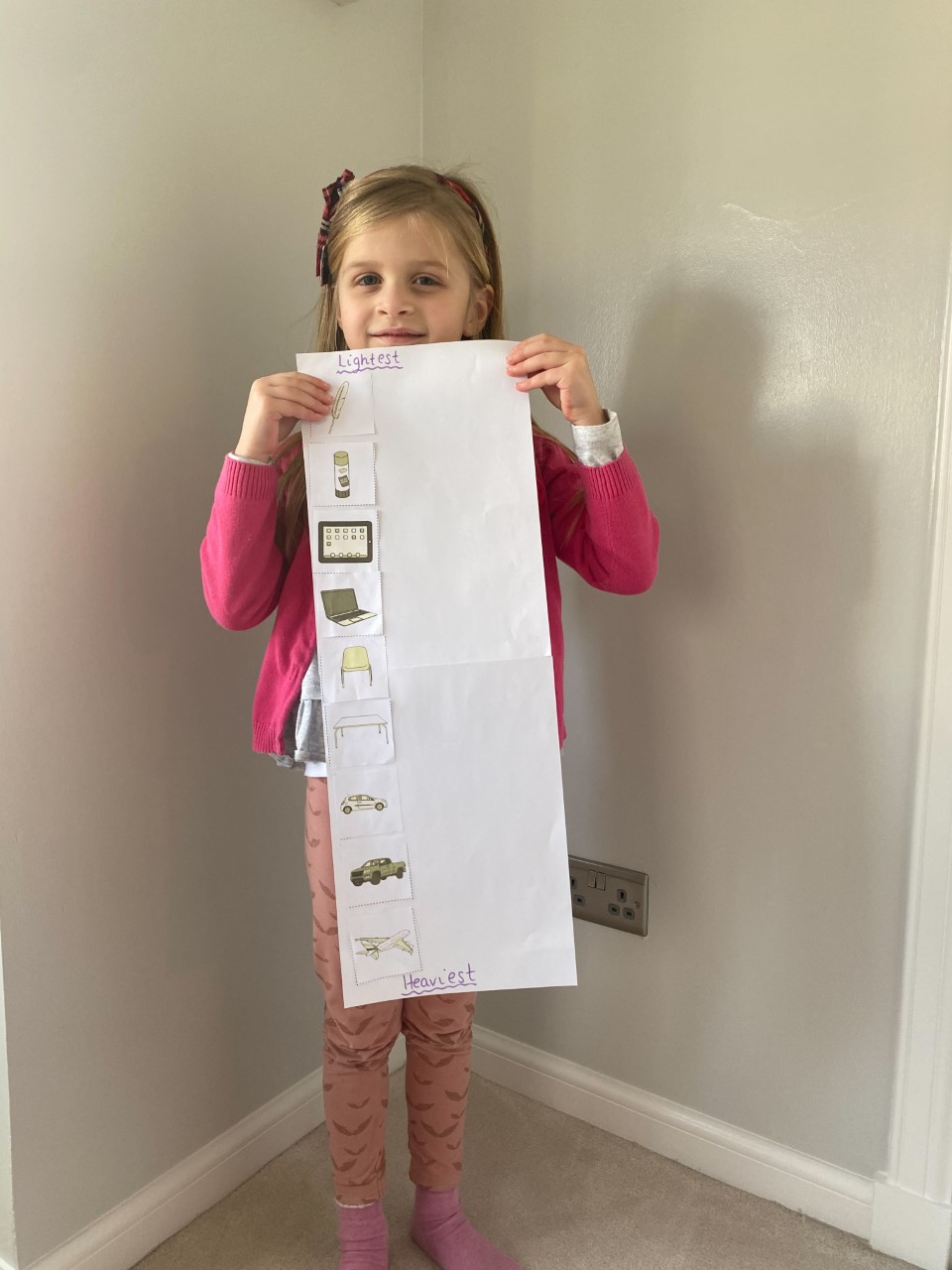 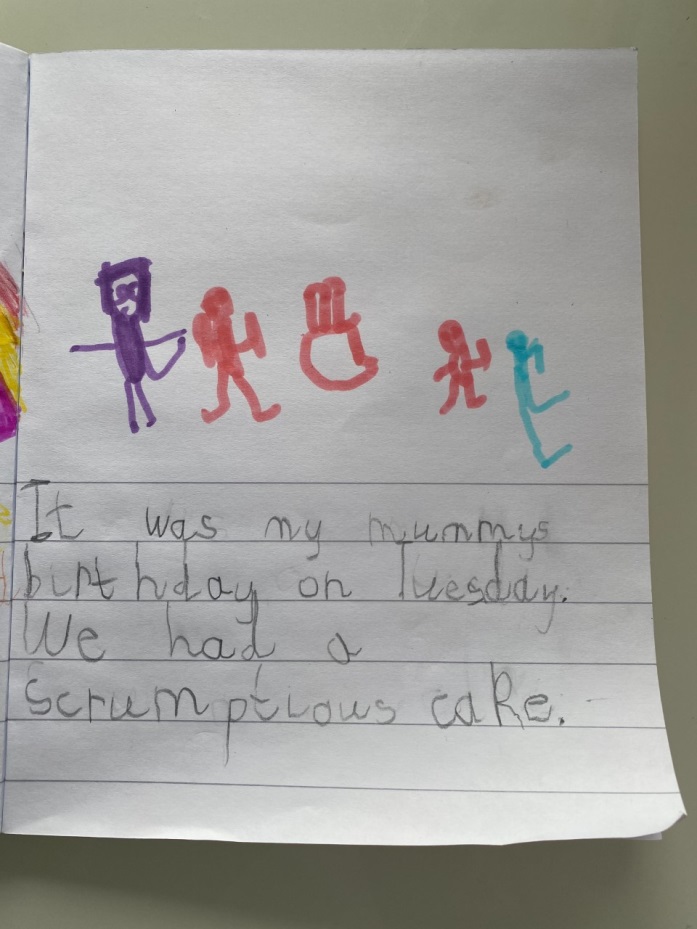 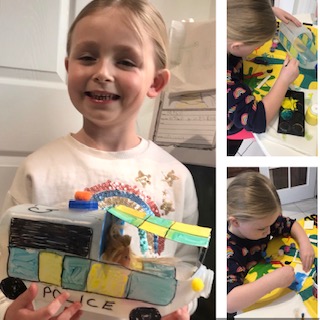 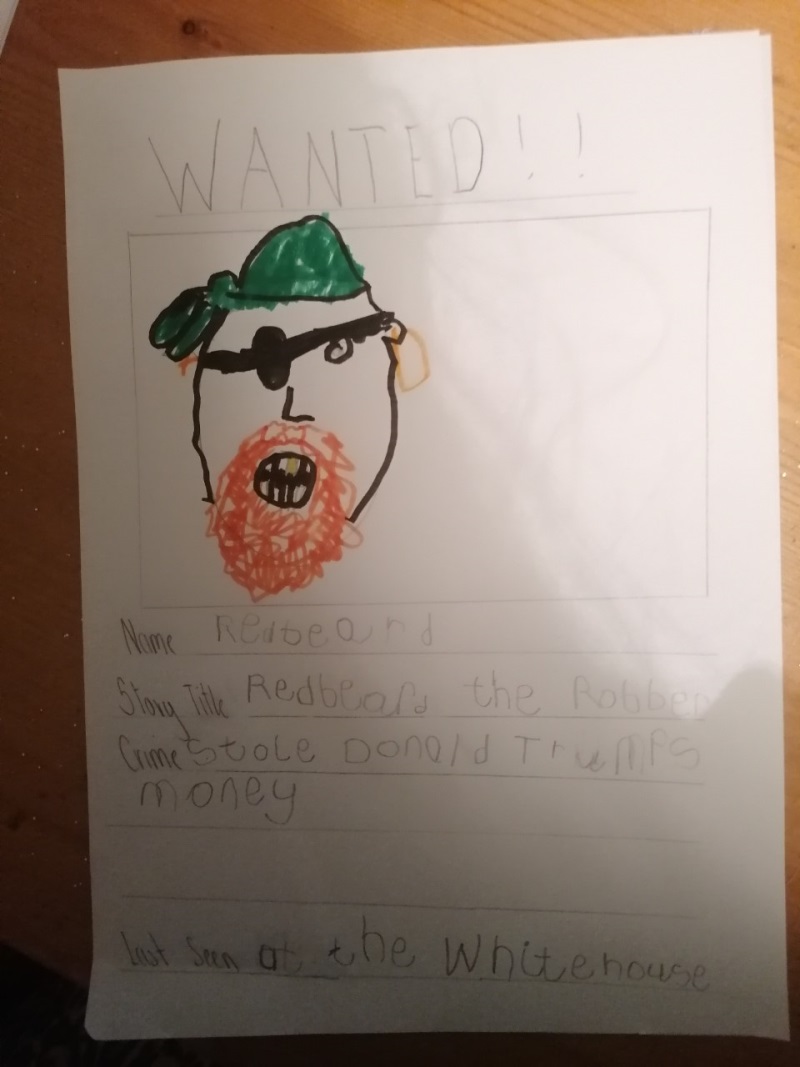 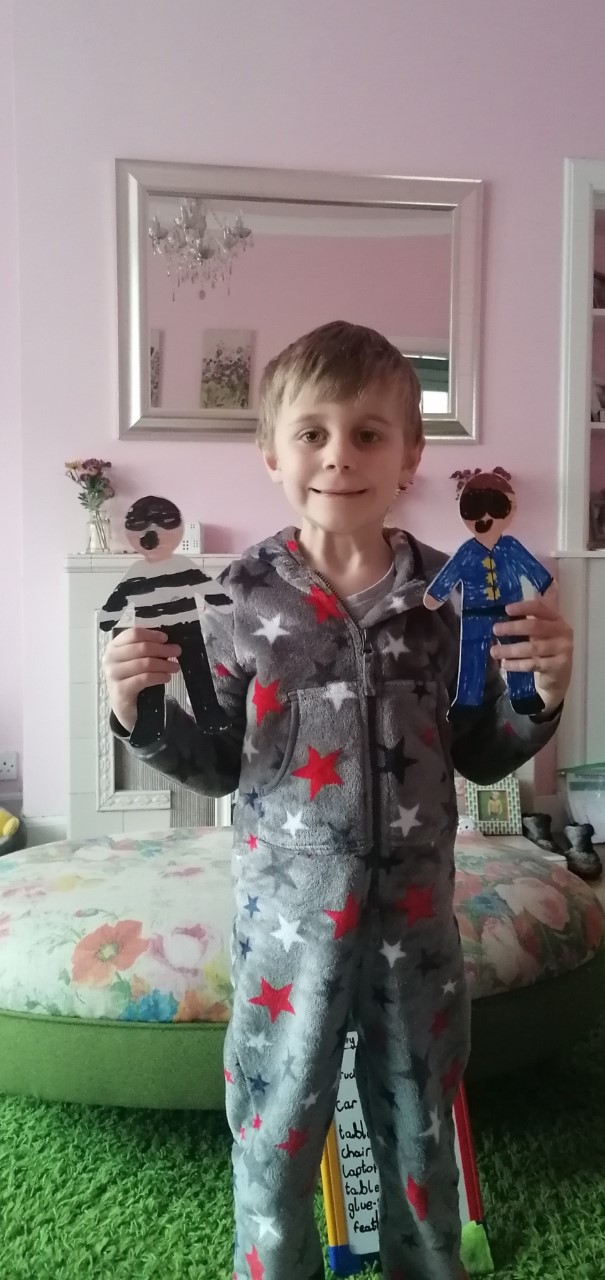 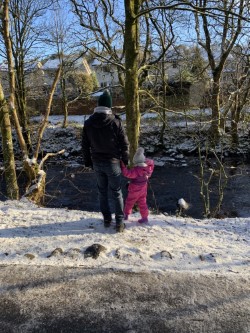 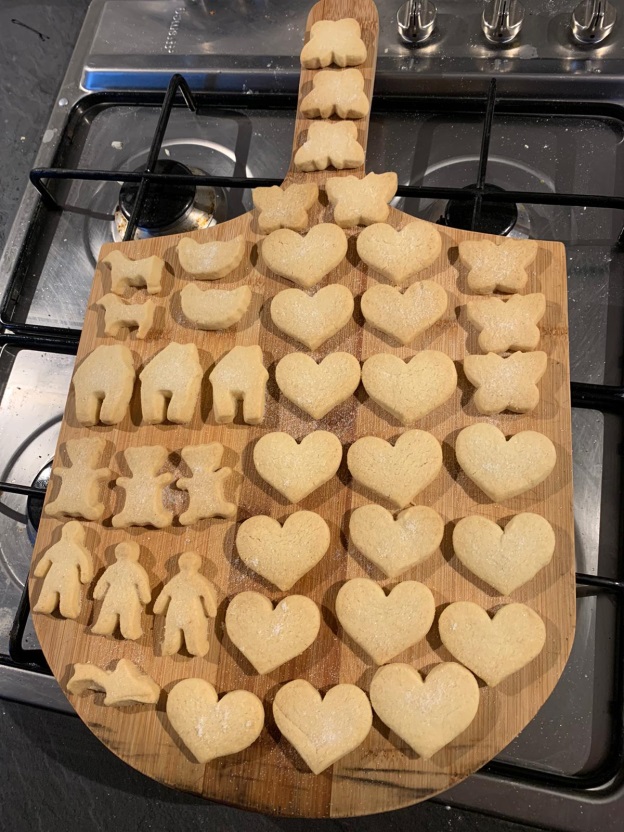 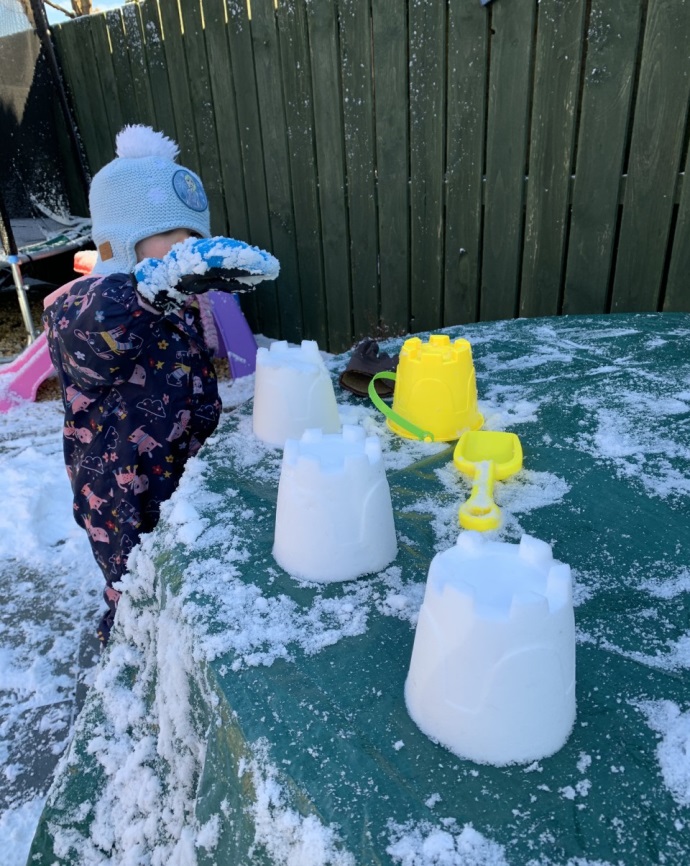 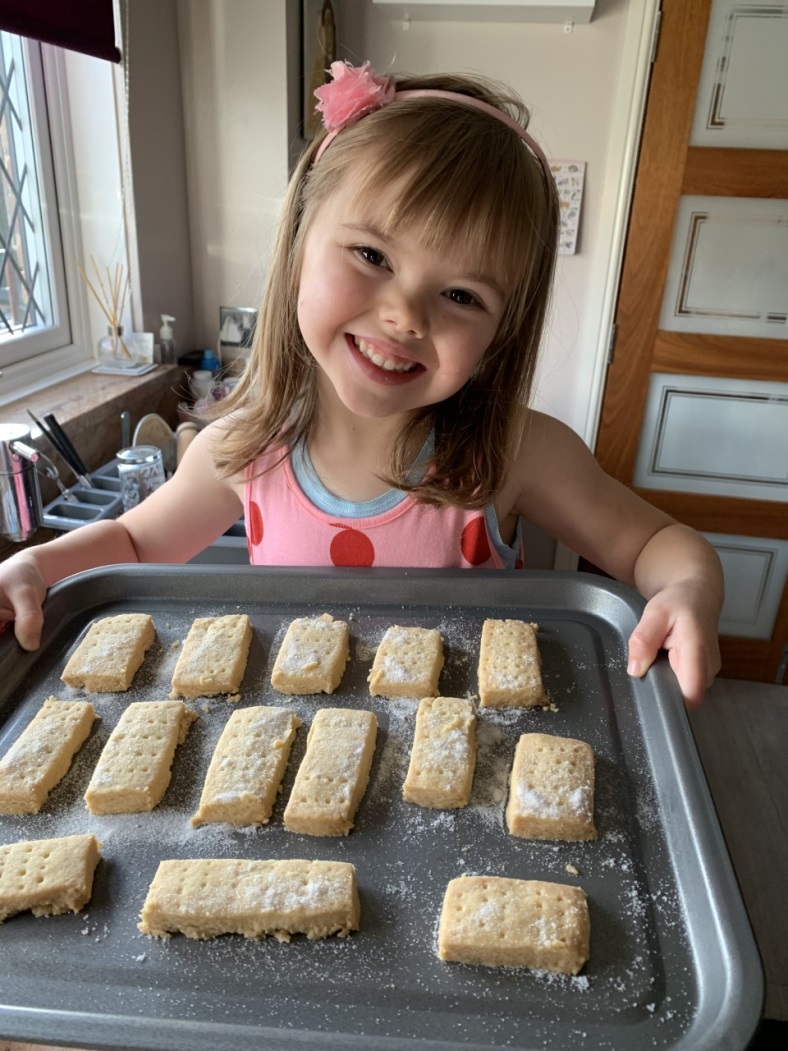